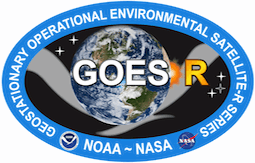 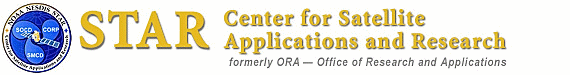 GOES SRSOR
Timothy J. Schmit  (tim.j.schmit@noaa.gov)
NOAA/NESDIS/Satellite Applications and Research
  Advanced Satellite Products Branch (ASPB)
Madison, WI
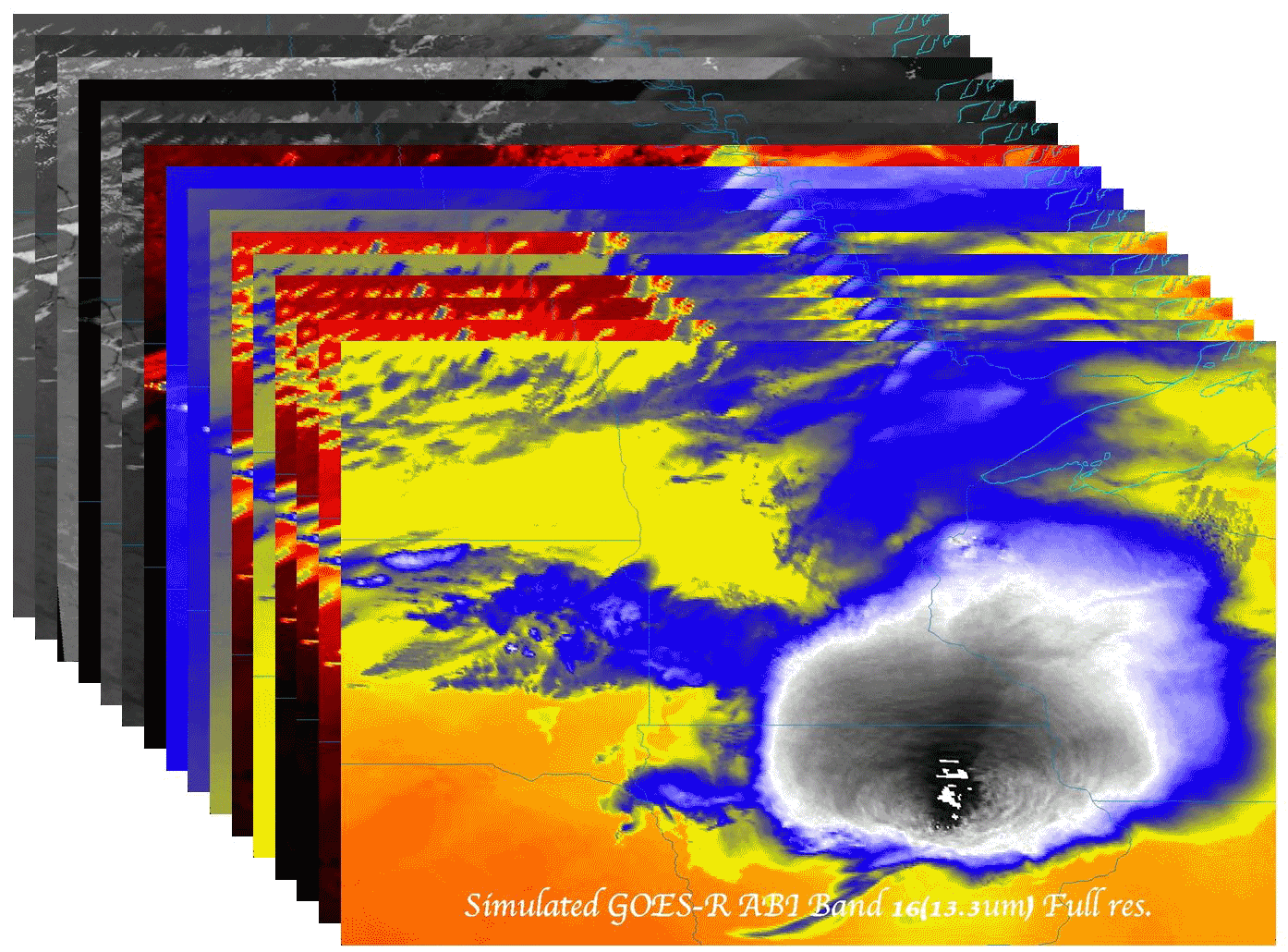 Short Course
Lunchtime
Raleigh, NC
June 9, 2015
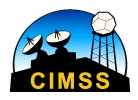 1
UW-Madison
New GOES: Sample “1-min” imagery
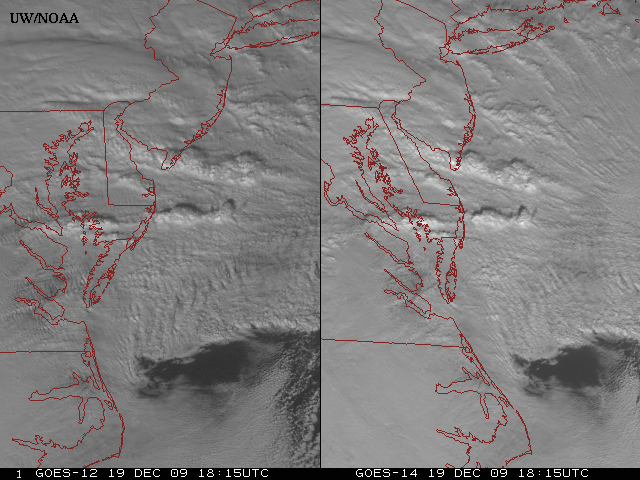 GOES-12
GOES-14
2
See “what is happening”, not “what has happened”.
[Speaker Notes: Note the number of different levels of motion you can see (the cyclonic low level circulation over the ocean through the breaks in the higher clouds)... and you can't distinguish those on the GOES-12 loop.]
GOES-14 SRSOR 1-min
Click for animations
PycroCu
Hotspots
Vis / 4um
Vis/IRW
1/5/15 min
Storm Rel
1/15 min
Derecho
Fog
Texas
Marie
Sandy
http://cimss.ssec.wisc.edu/goes/srsor/overview_training.html
3
[Speaker Notes: Animations at: ftp://ftp.ssec.wisc.edu/ABI/overview]
SRSOR Links
http://cimss.ssec.wisc.edu/goes/srsor/GOES-14_SRSOR.html

http://cimss.ssec.wisc.edu/goes/srsor2013/GOES-14_SRSOR.html

http://cimss.ssec.wisc.edu/goes/srsor2014/GOES-14_SRSOR.html

http://cimss.ssec.wisc.edu/goes/srsor2015/GOES-14_SRSOR.html

http://www.nesdis.noaa.gov/fourbox/09-23-13/
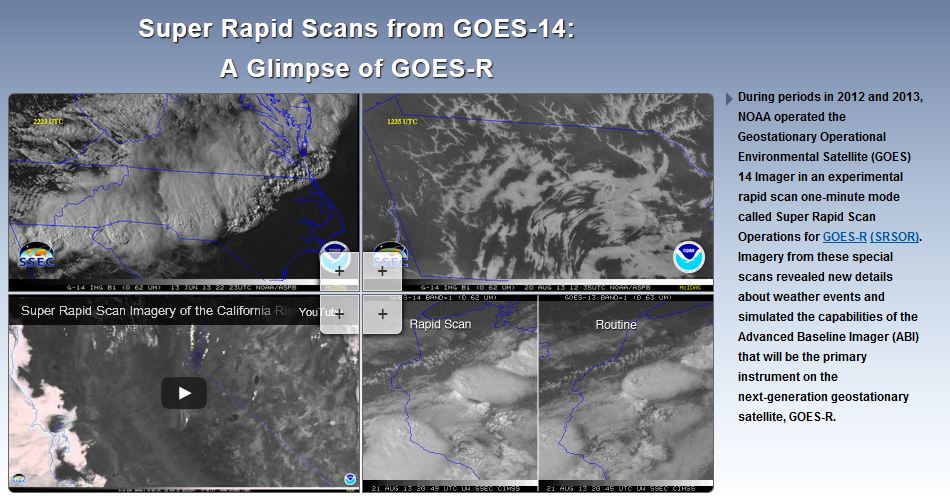 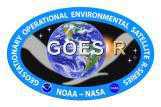 4